Особенности 
психического развития 
детей 2х-4х 
летнего возраста
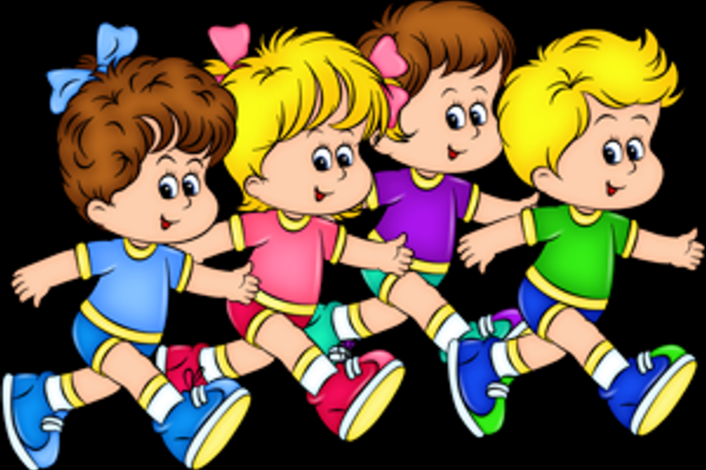 Шумкова Светлана Леонидовна
педагог-психолог МАДОУ «Детский сад № 26»
Кризис 3х лет
является неотъемлемой частью нормального психического развития, взросления ребенка, когда он начинает отделятся от мамы, учится все делать самостоятельно, но при этом еще не имеет нужных навыков.
Проявления кризиса
Капризы – «Не хочу, не буду!»
Деспотизм — «Делайте так, как я хочу! Я хозяин и повелитель!»
Негативизм — «Делаю назло!»
Бунт (протест) — «Мне всё надоело!»
Упрямство — «Я так решил!»
Строптивость — «Не хочу подчиняться!»
Обесценивание — «Не люблю вас! Вы плохие!»
Своеволие — «Я могу сам!»
Важно отличать капризы от истерики
Капризы-
ребенок себя 
хорошо контролирует, 
он старается добиться невозможного, запретного как можно быстрее.
Истерика– 
это мощное проявление чувств и эмоций, непроизвольная реакция, потеря самообладания
Темперамент основа характера
холерики и меланхолики – эмоционально неустойчивы

 сангвиники и флегматики – проявляют свои эмоции более спокойно

меланхолики и флегматики – интроверты, нацелены на свои внутренние переживания
 
холерикам и сангвиникам надо быть 
в центре внимания, им важно общение
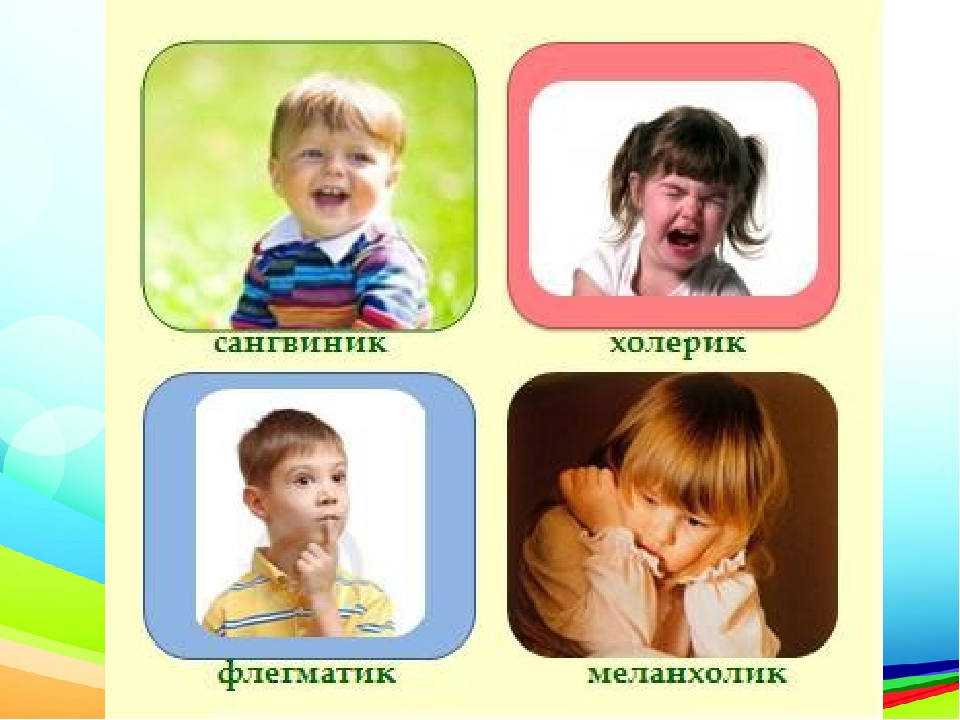 Холерики
кричать бесполезно
лучше шептать
заранее устанавливать правила
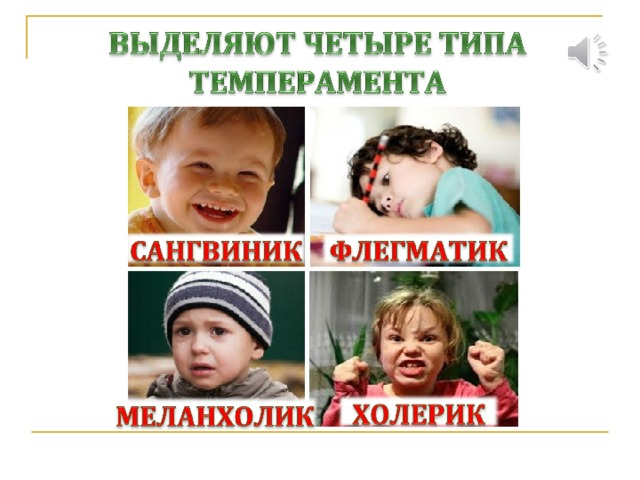 Сангвиники
желательно не захваливать
хвалить только за хорошо выполненное задание
показать зону роста
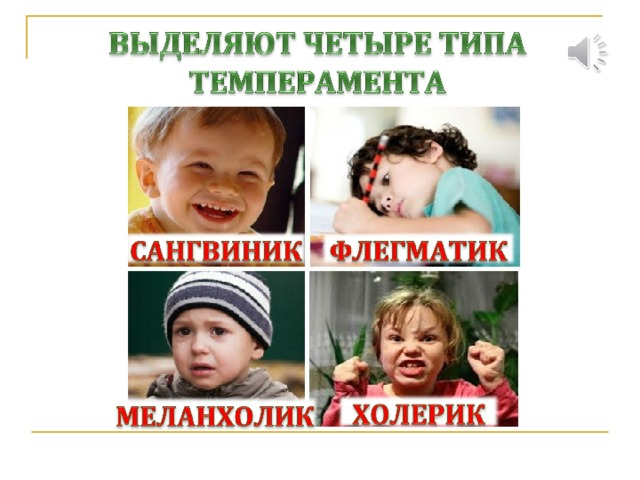 Флегматики
важны не словесные объяснения, а пример
 нельзя кричать, это не ускорит их действия
этим детям надо время для того, чтобы подумать.
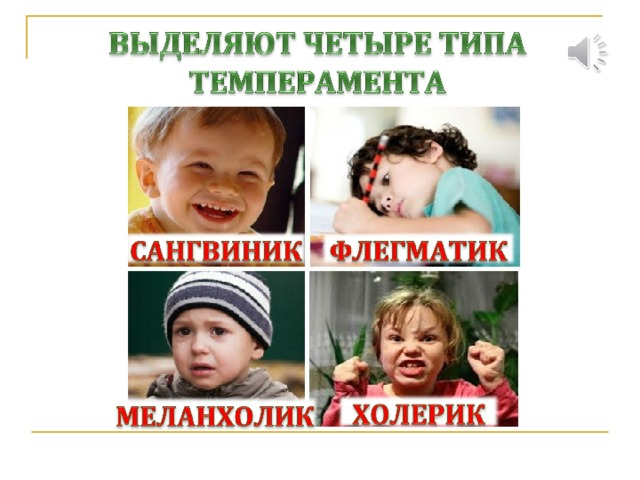 Меланхолики
нельзя кричать – замыкаются
нельзя наказывать и сравнивать с другими детьми 
им нужно давать четкие указания и задачи
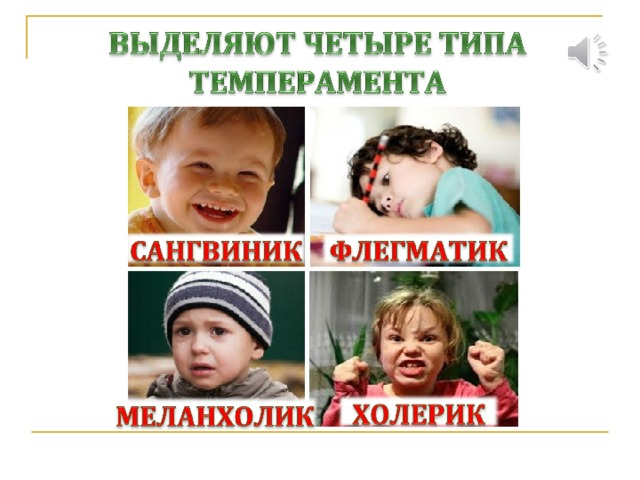 Как преодолеть капризы
не надо «ломать силой» 
лучше переключить внимание ребенка на более яркий привлекательный объект: новое оборудование, новое задание, упражнение и т.д. особенно если это делать с восклицанием, очень эмоционально
хорошо помогает – игнорирование каприза: - 
надо уметь строго, четко, без криков говорить слово: Нельзя!
Во время истерики нужно:
не стараться что-то ребенку объяснить, в этот момент он ничего не поймет, 
« Успокойся и скажи» - повторять спокойно одну и туже фразу. 
можно просто ребенка в этот момент крепко обнять, и поглаживать
также помогает в этом случае – игнорирование, но надо все равно находиться рядом с ребенком
Истерика на публике
вывести  ребенка из этого пространства, где это все началось 
стараться не критиковать, не привлекать к обсуждению плохого поведения ребенка 
   других взрослых
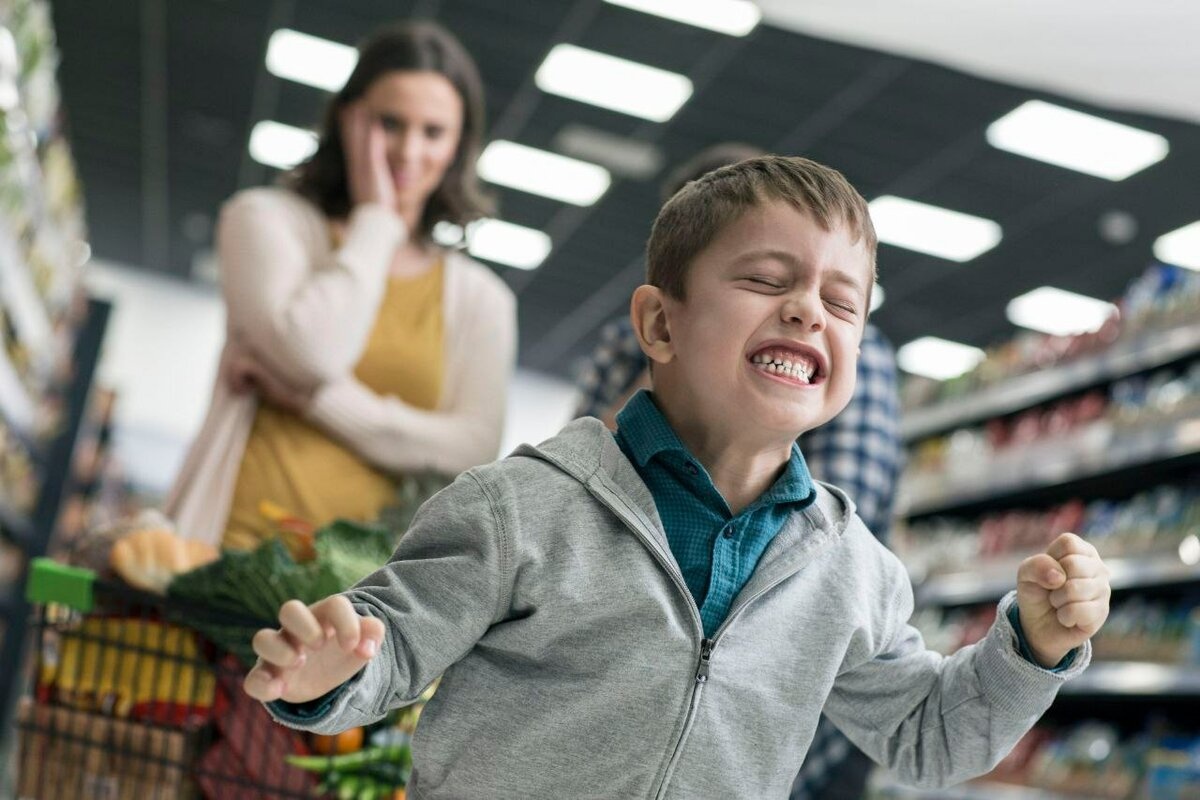 Игры для детей 2х-4х лет
Направлены на удовлетворение ведущей потребности и развитие ведущего психологического процесса или сферы психики:
- это восприятие: цвет, форма, величина, части тела и т.п.
- эмоциональная сфера: узнавание эмоций, передача повадок животных с помощью пантомимики и т.д.
Игры на развитие восприятия
«Прикоснись к цвету» - «1-3, зеленый цвет сейчас найди»
«1-8, задеть стену просим» (кроссовки, футболки, маты, пол, лесенку) 
«1-5, мячик принеси опять» (флажок, обруч, кубик)
Игры для познания своего тела, двигательного и эмоционального раскрепощения
«Свободный танец» 
«Зеркальный танец» 
«Летающие мячи» 
«Игра в снежки»
Игры – имитации повадок животных
Попрыгай как зайка – прыжки на двух ногах
Переваливайся как медведь -ходьба на пятках
Бежать как хитрая  лиса – передвижение на носочках
Потягиваться и прогибаться как кошки – на четвереньках
Сворачиваться в клубок как ежики
Плавать как рыбка, выполняя плавные движения соединенных кистей рук.
Шагать как петух – высоко поднимая колени и размахивая руками-крыльями
Бежать как лошадка – высоко поднимая колени
Песенки-игры для сенсорно-моторного развития Екатерины  Железновой для малышей от 1,5 до 4 лет,
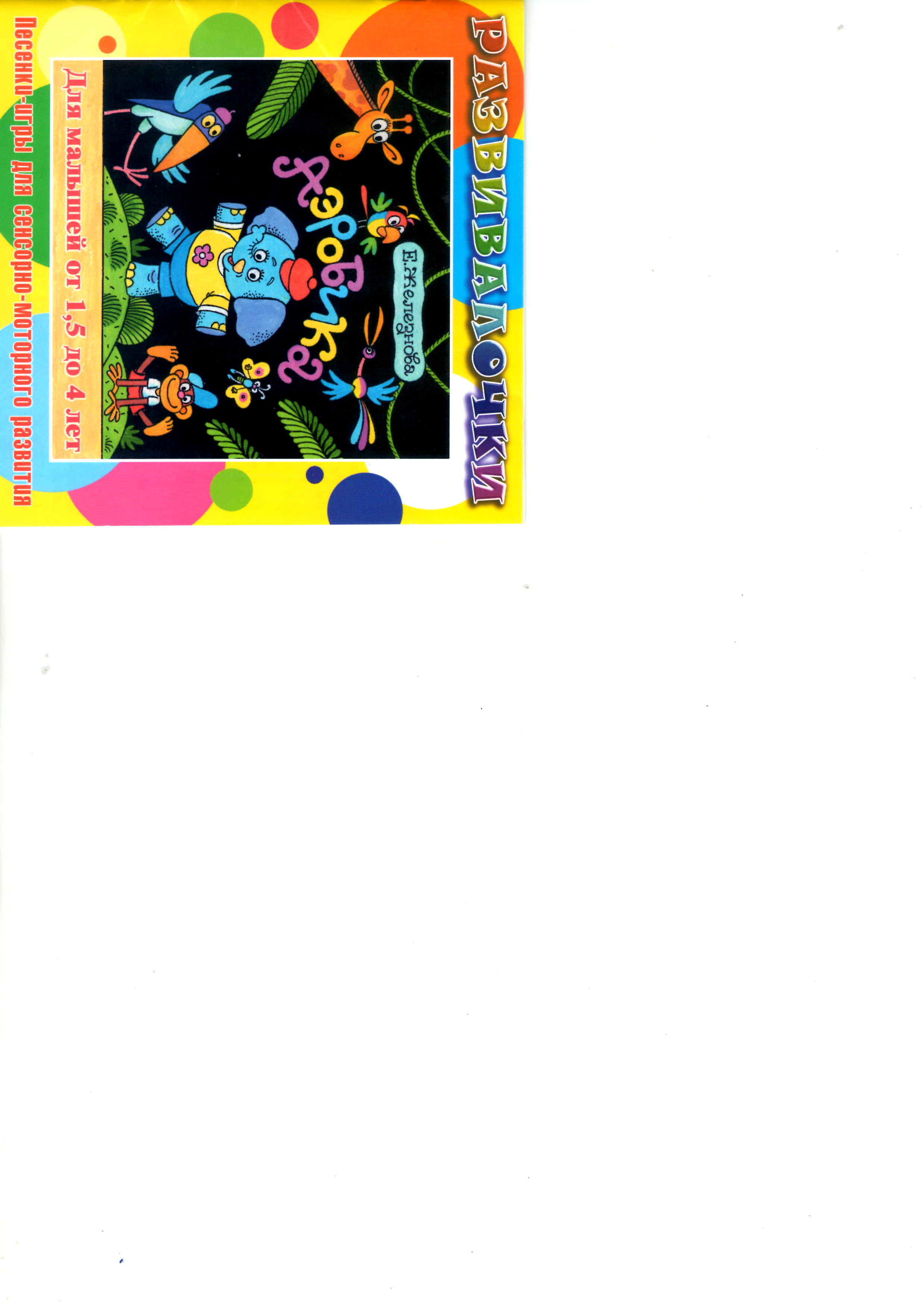 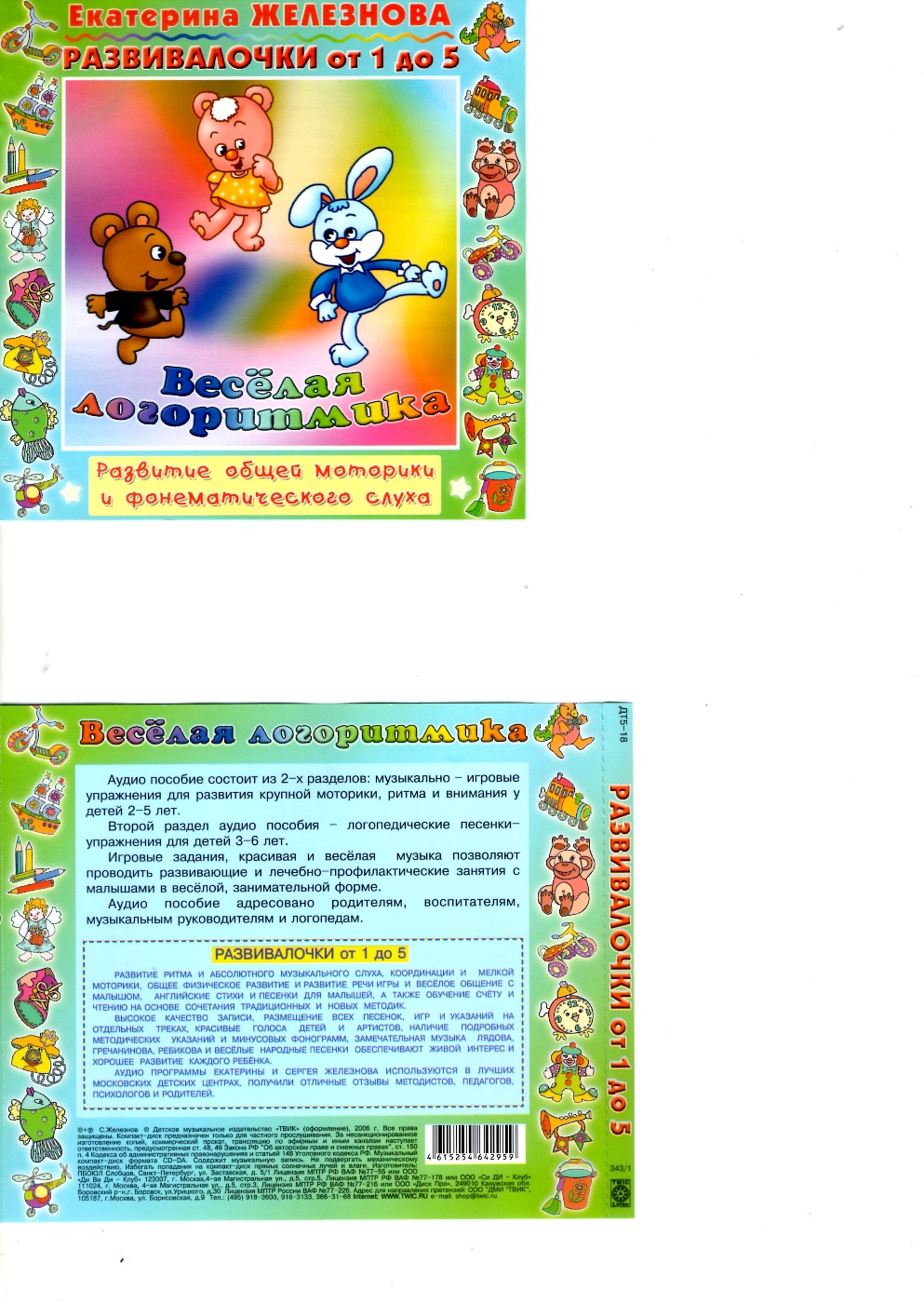 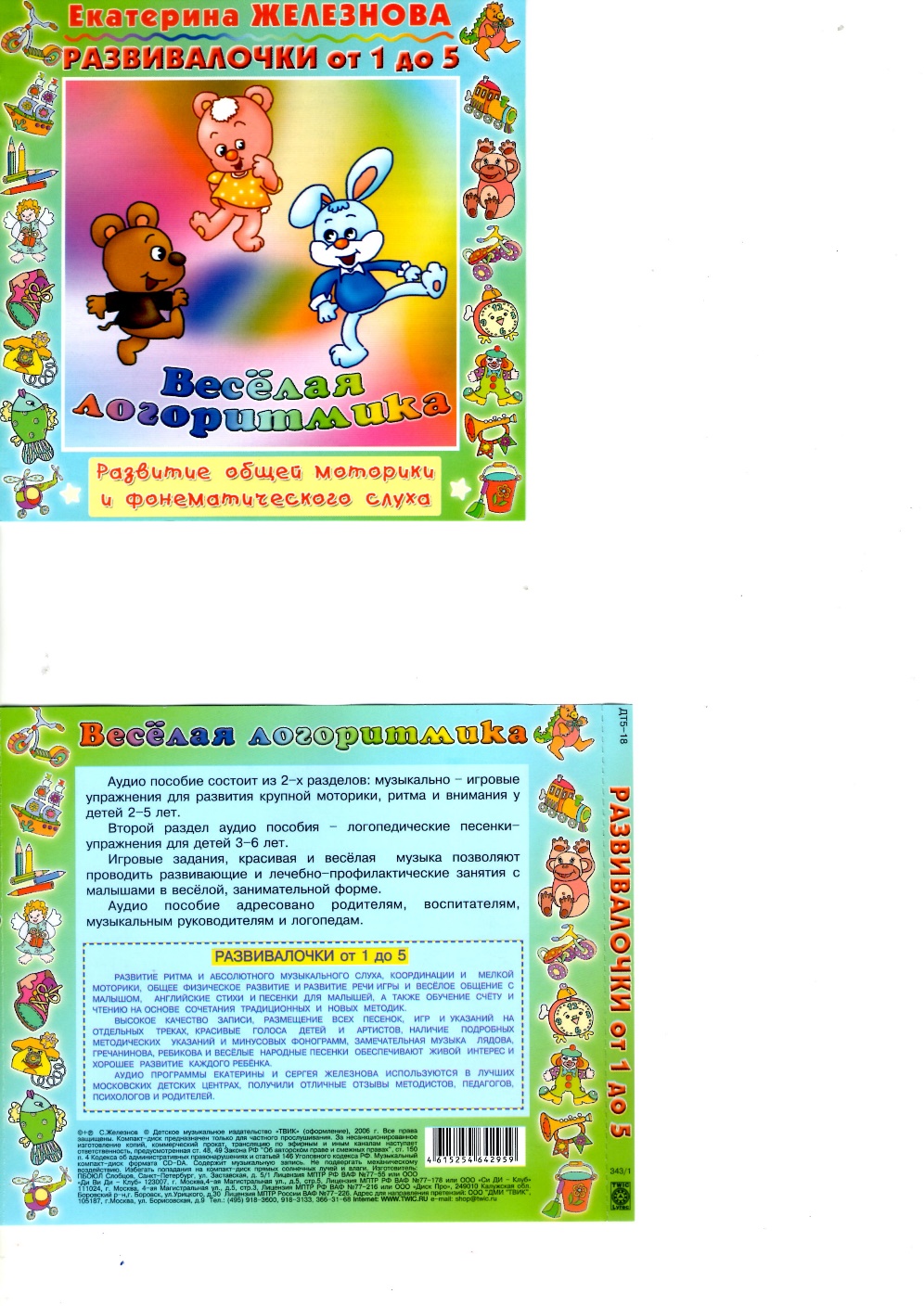 Песенки-игры для сенсорно-моторного развития Екатерины  Железновой для малышей от 1,5 до 4 лет,
Выполняя подражательные действия под музыку, дети:
лучше осознают различные ситуации и роли, 
развивают крупную и мелкую моторику и речь
развивают музыкальный слух и память
Целевые  ориентиры ФГОС ДОО
Научаются откликается на эмоции близких людей и друзей. Испытывают радость от общения с животными и растениями, как знакомыми, так и новыми для них; сопереживают персонажам сказок; эмоционально реагируют на художественные произведения, мир природы.
Движения значительно более уверенные и разнообразные. Дети испытывают острую потребность в движении.
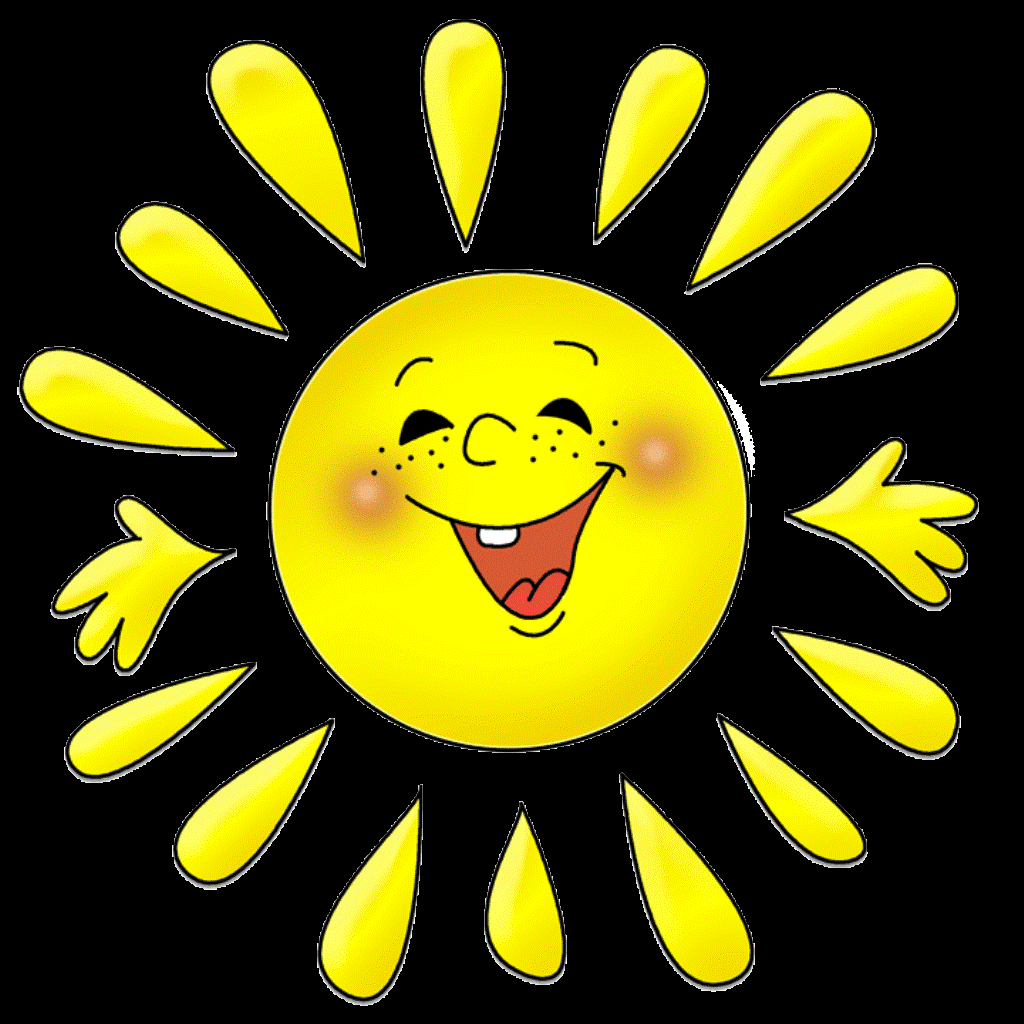 Спасибо за внимание!